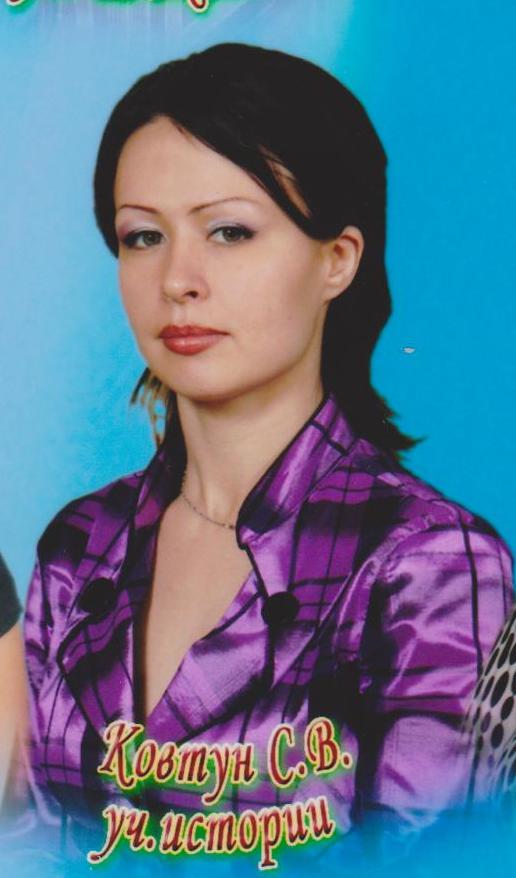 Ковтун Светлана Владимировна, учитель истории, обществознания и кубановедения МБОУ СОШ № 15 им.В.М.Голева
Тема: «Организация проектно-исследовательской деятельности на уроках кубановедения  и внеклассной работе».
Цель педагогического опыта: 
в ходе исследовательской работы на уроках и реализации  тематических мероприятий историко-краеведческого кружка    у   воспитанников   формируются   не  столько результат познавательной деятельности ученика, сколько обучение его умениям проектирования: проблематизации, целеполаганию, организации и планированию деятельности, самоанализу и рефлексии, презентации, коммуникативности, умению принимать решения. Эти умения формируют положительную мотивацию учения.
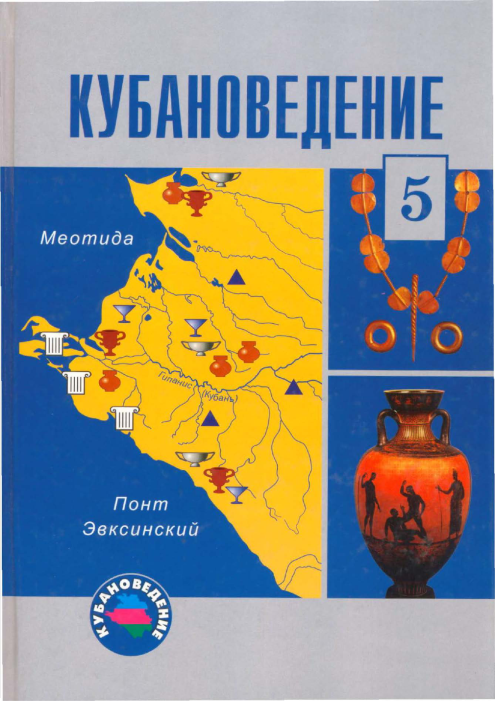 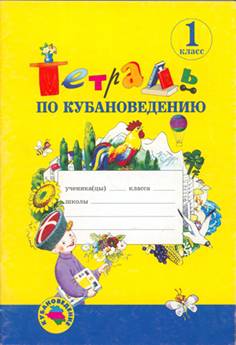 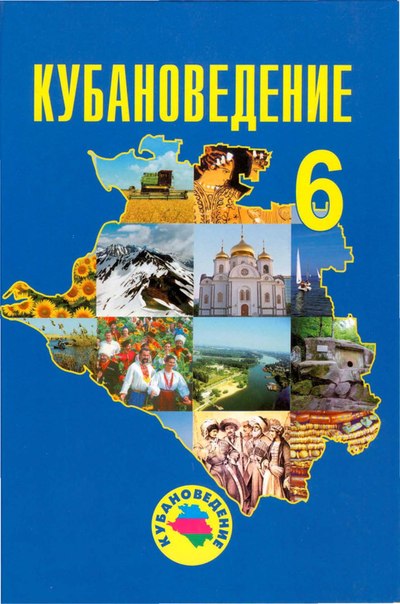 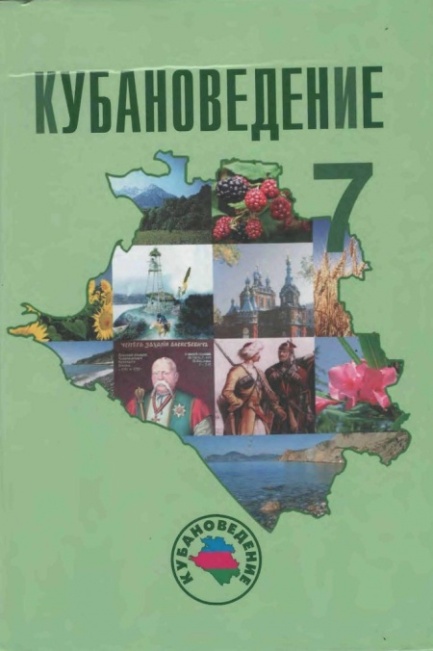 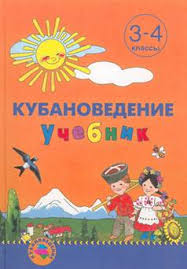 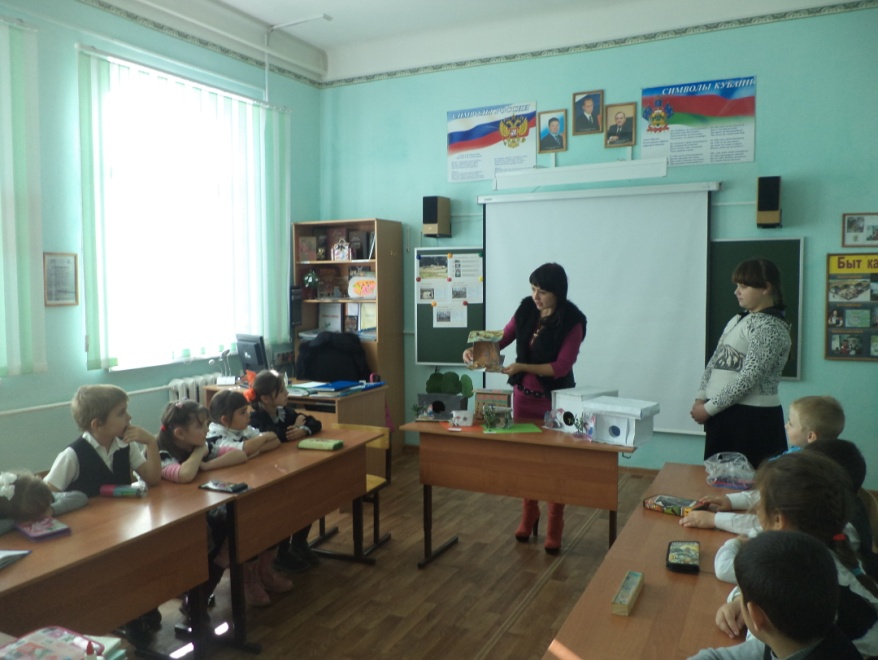 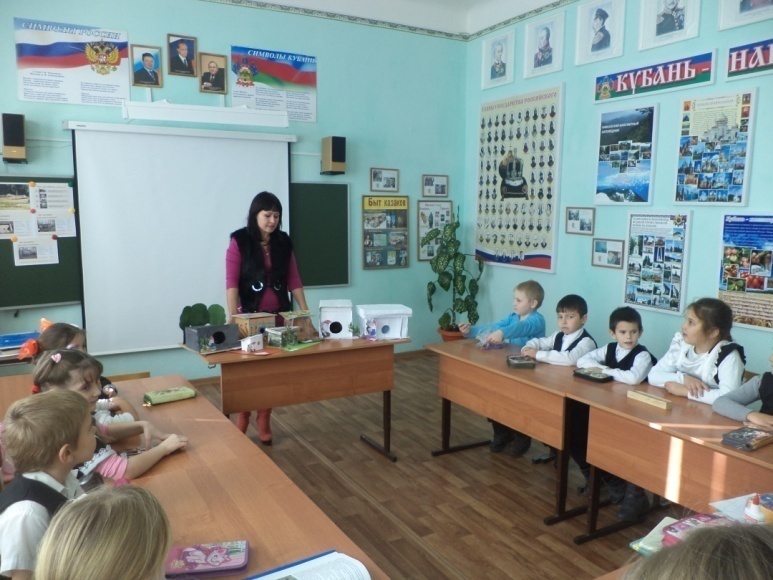 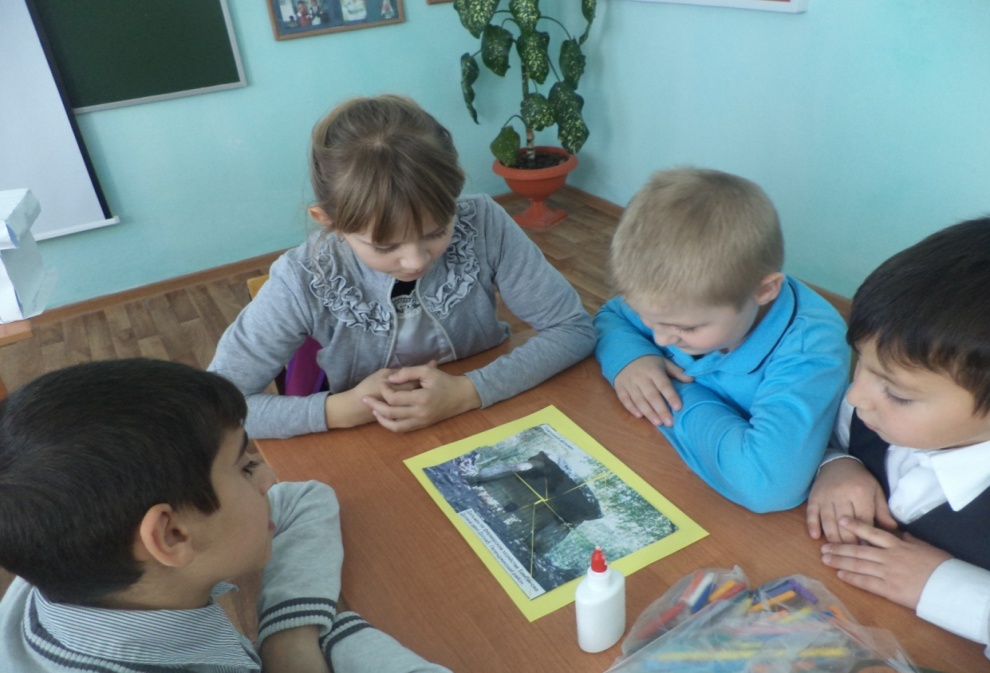 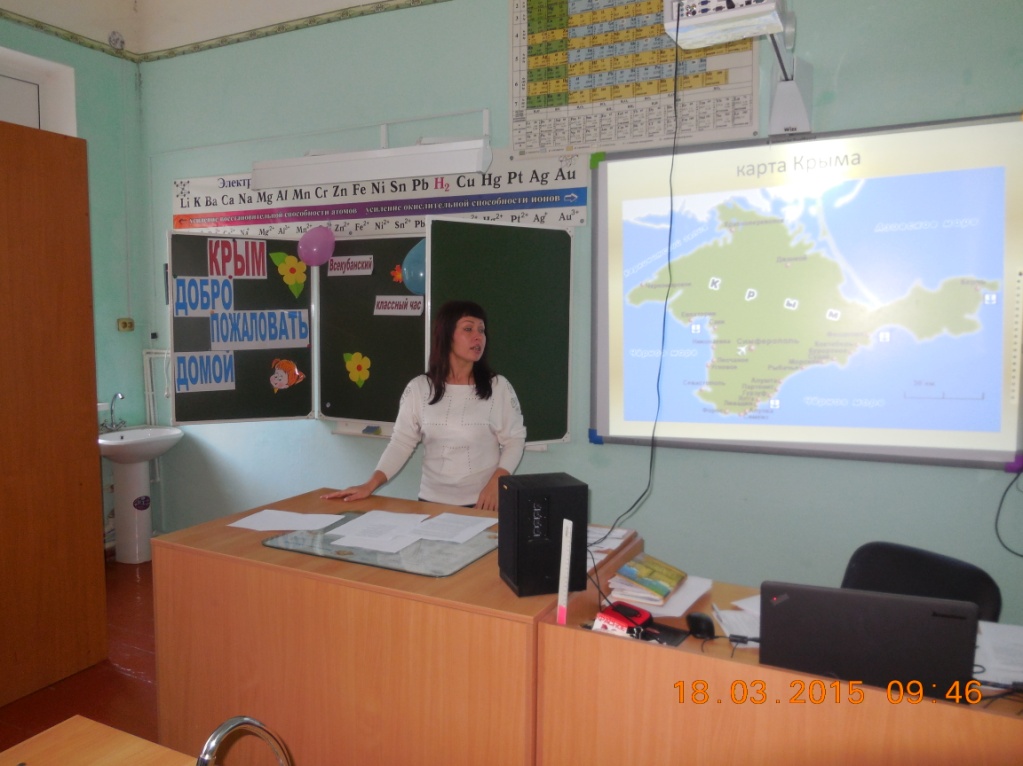 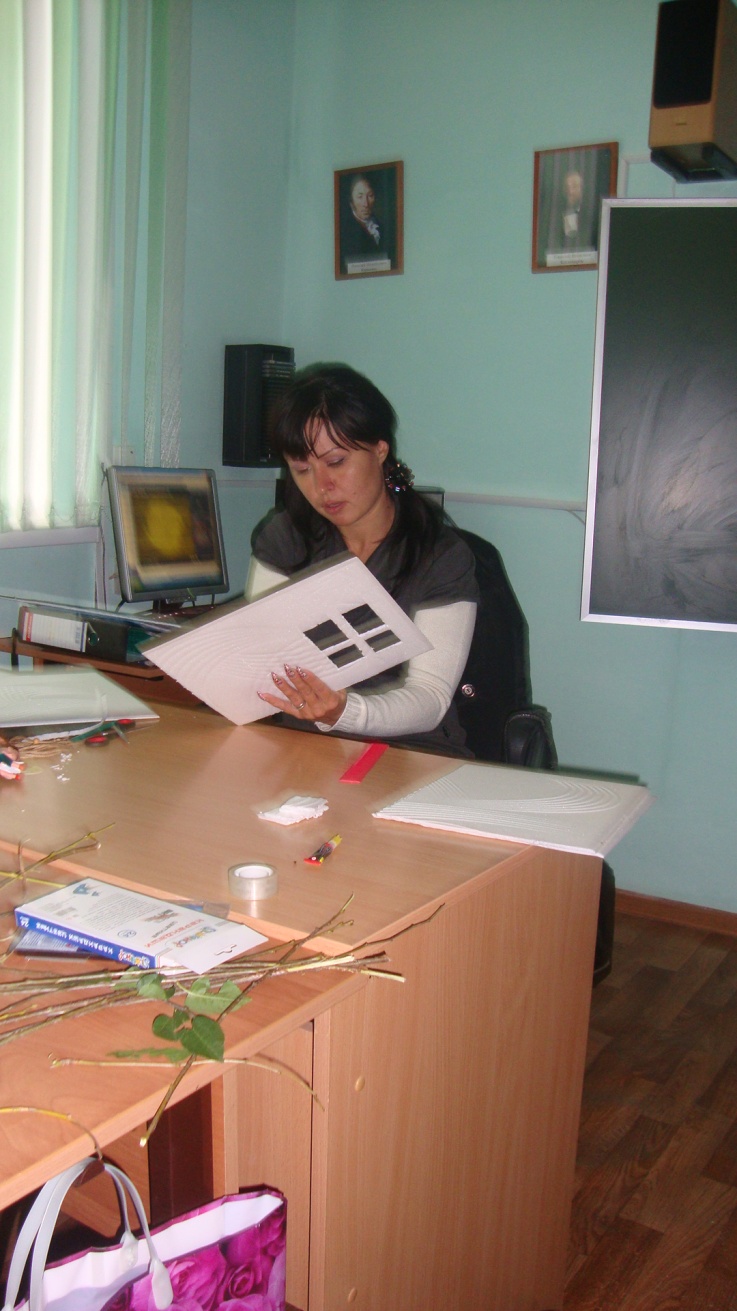 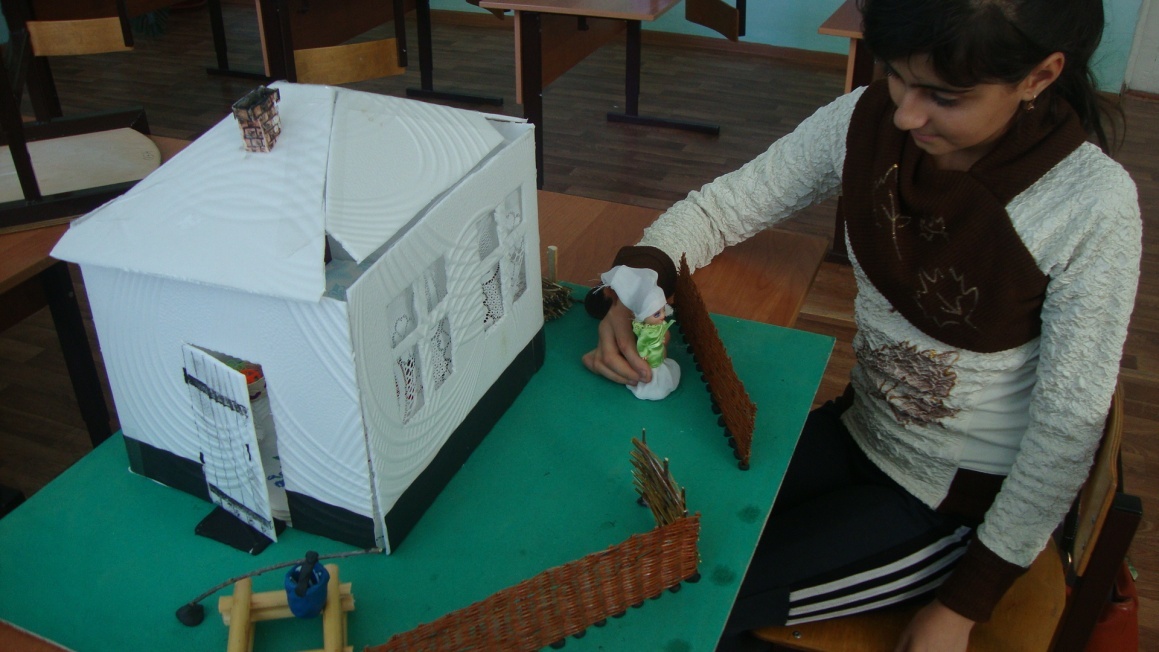 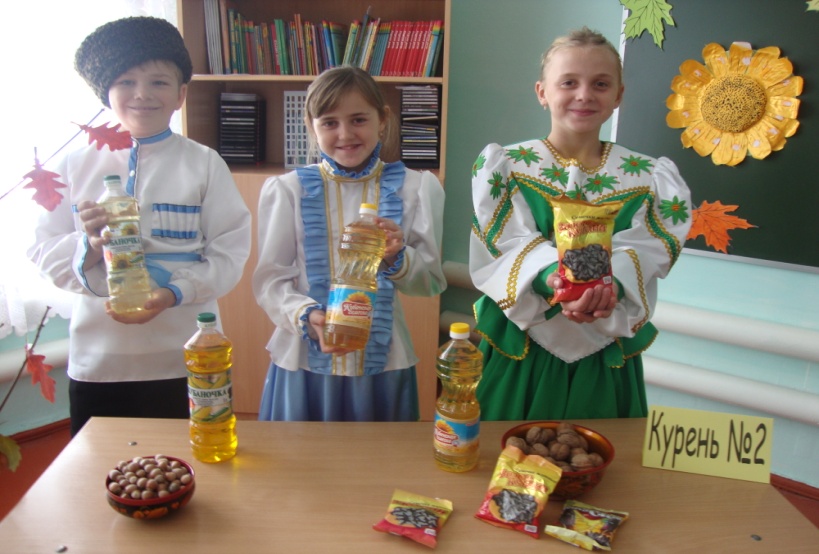 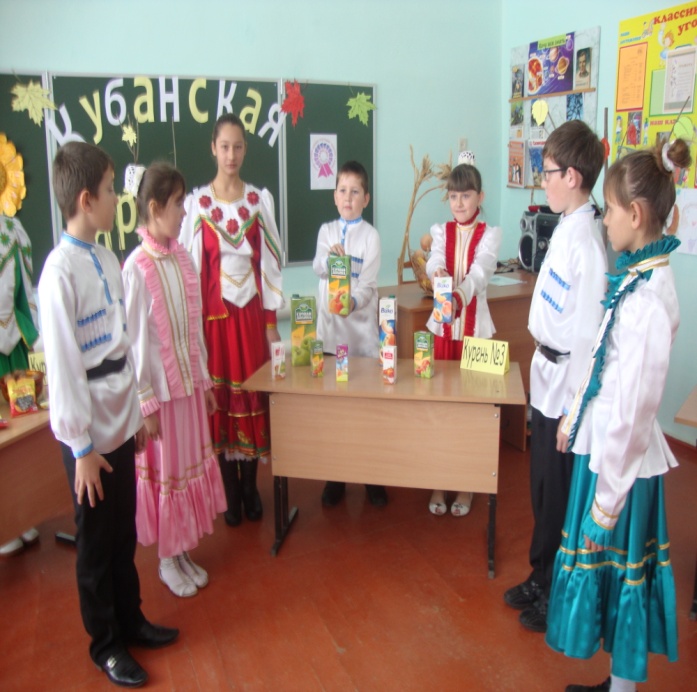 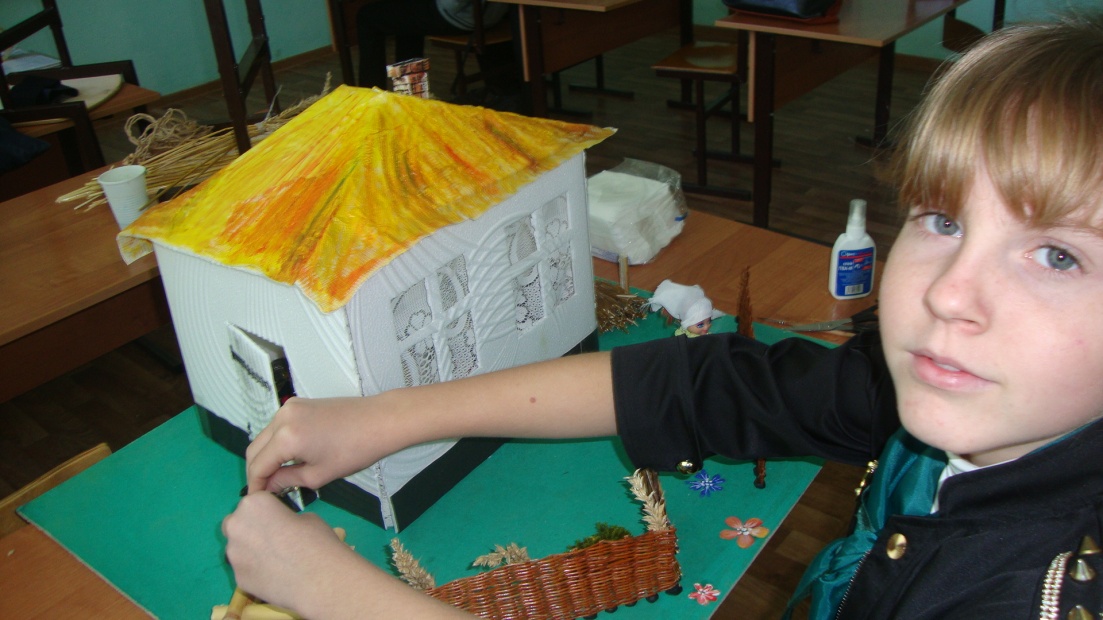 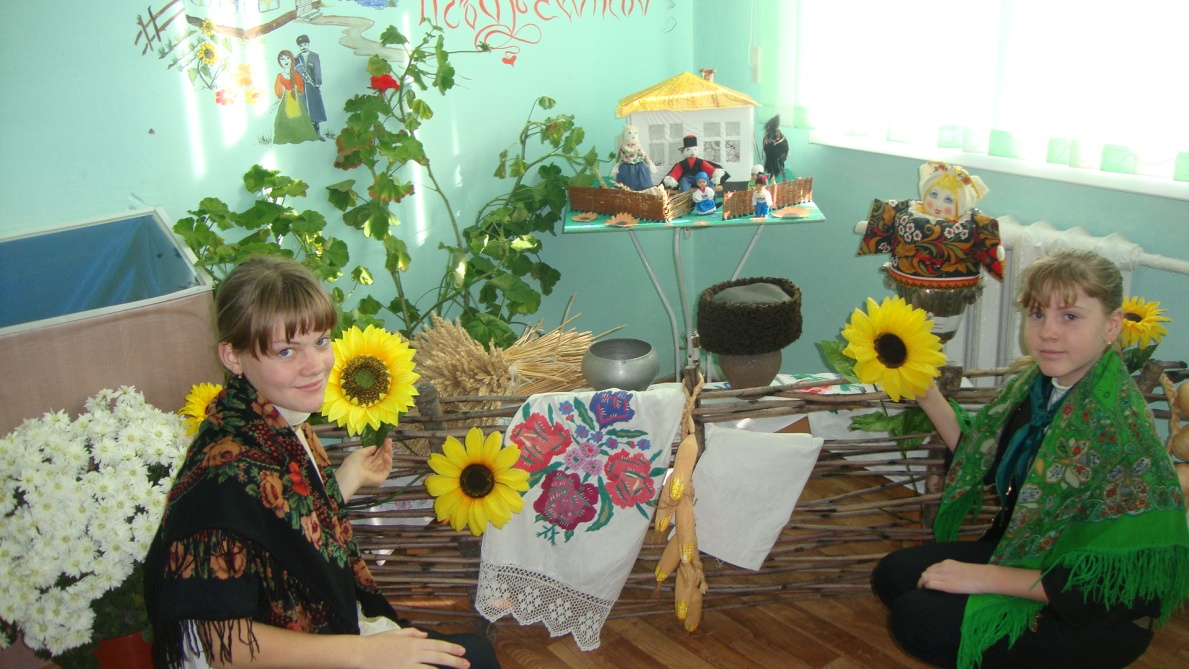 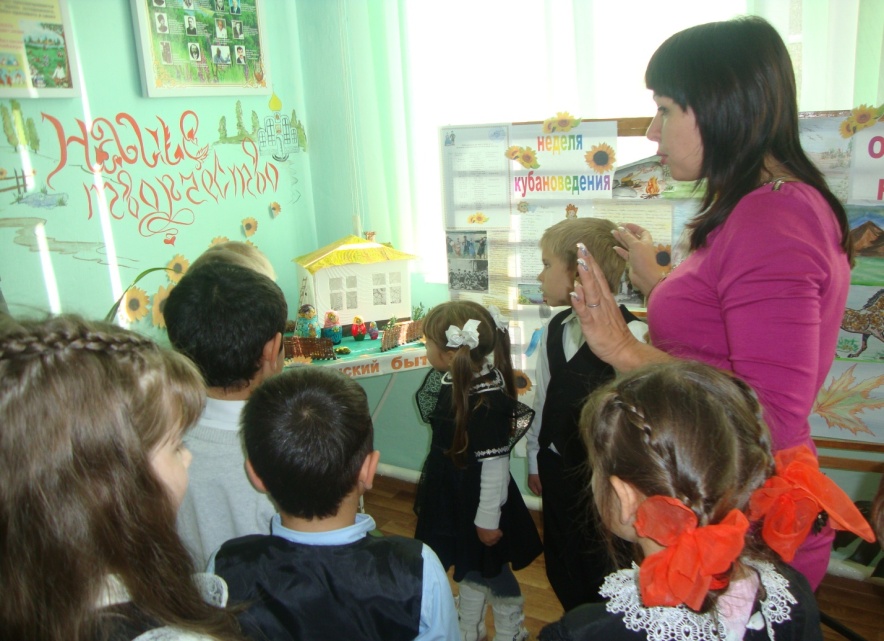 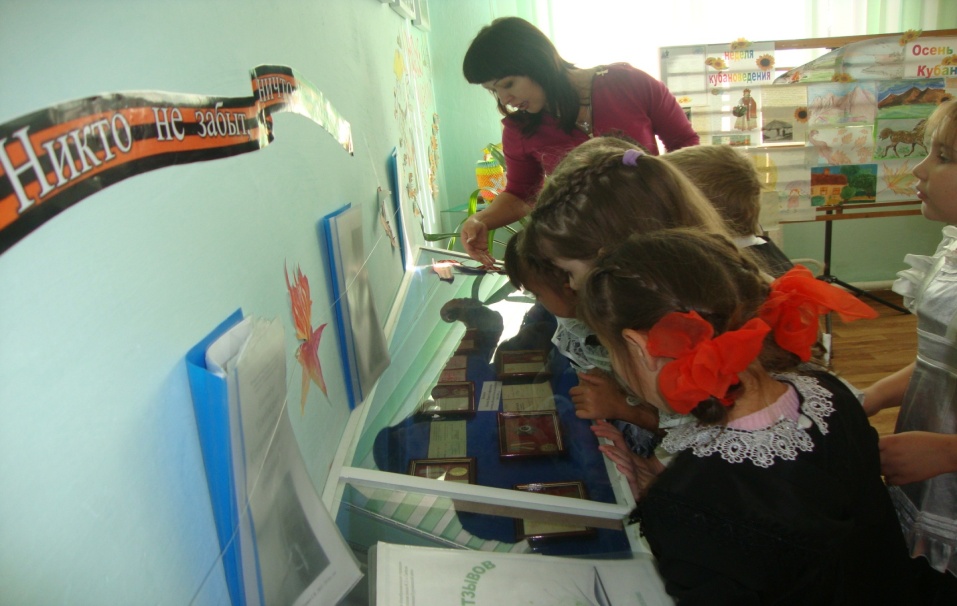 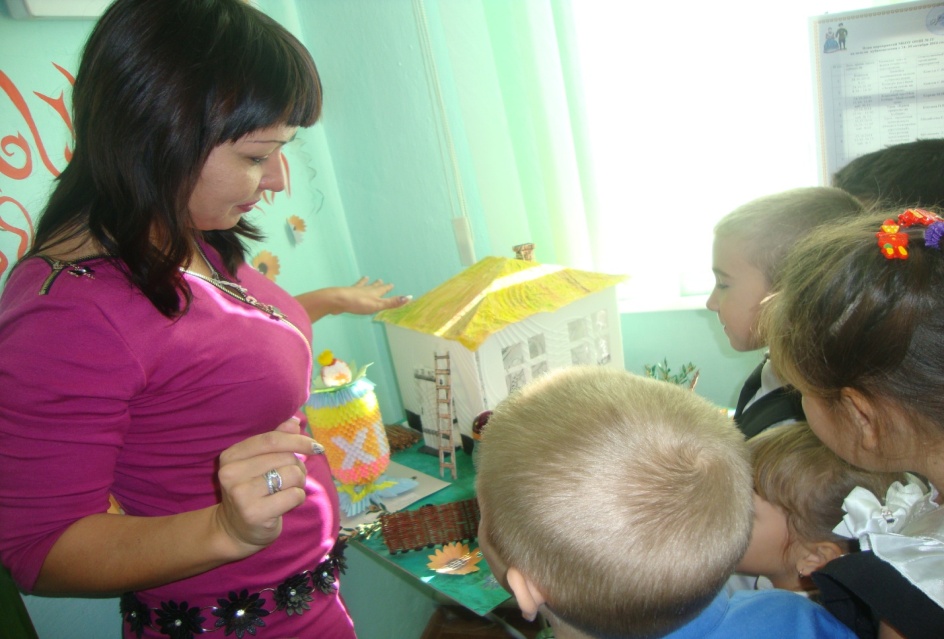 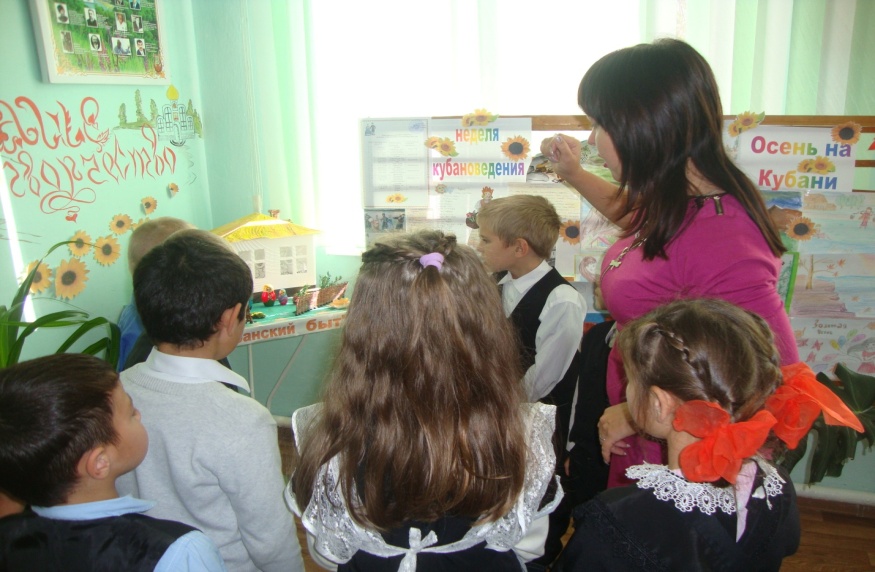 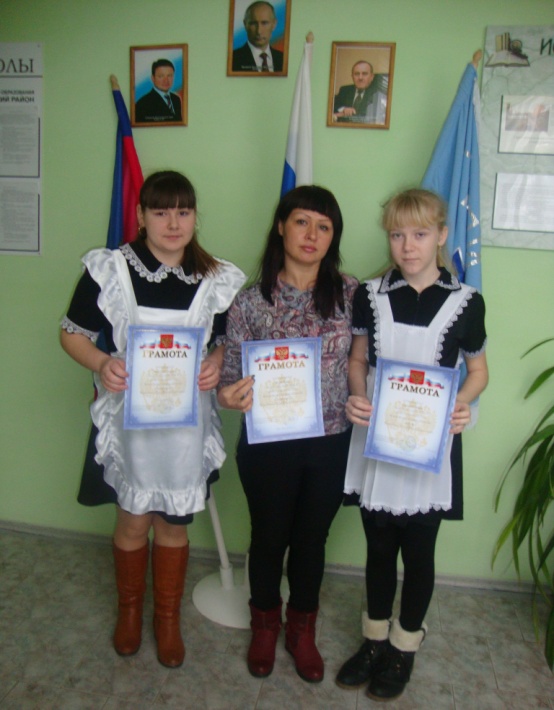 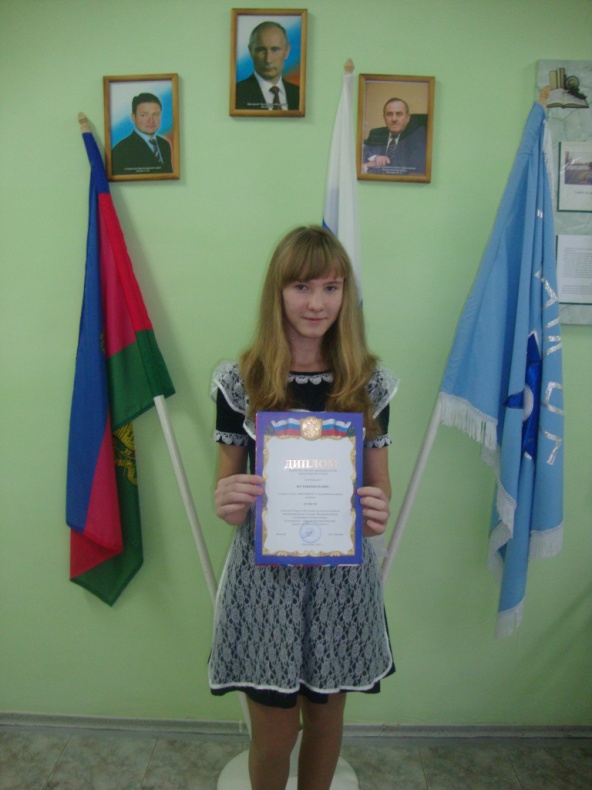 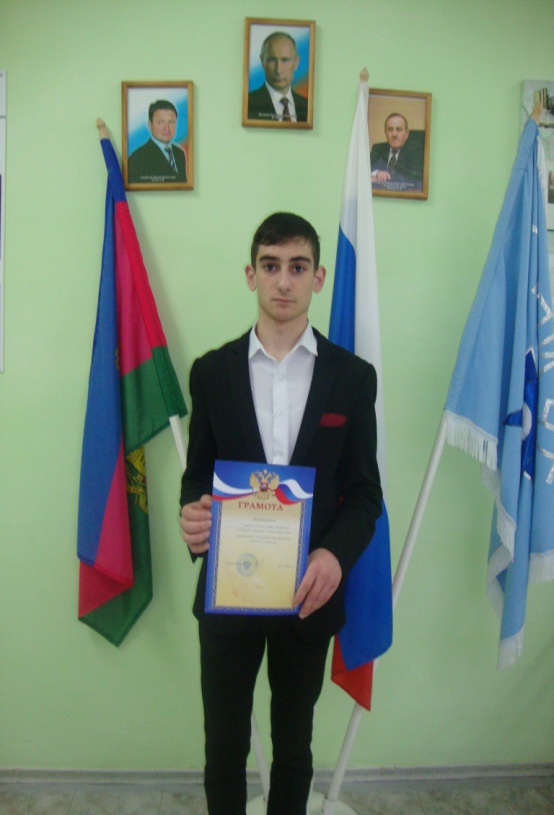 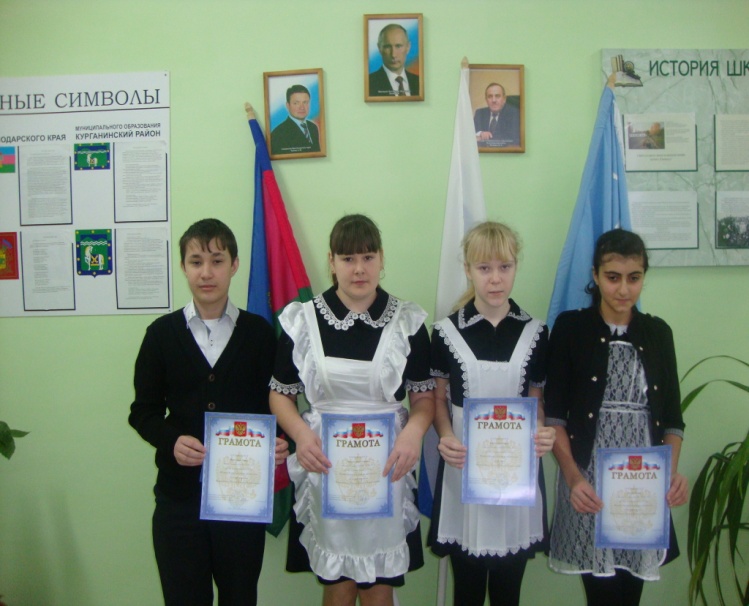 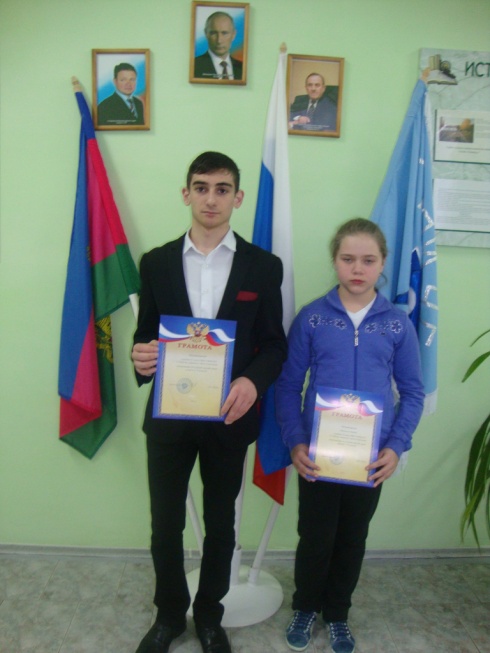 Именно в наше время воспитание чувства патриотизма, гражданственности, ответственности за судьбу своей страны является одной из важнейших задач образования. 
 И как сказано в строках  академика М.П. Щетинина: 
« Не растерять бы что имею…
Не позабыть от куда я… 
Строкой истории – твоею!- мой дышит ум ..земля моя…
Твоих сынов святые лица в огне космическом века …
Твои священные страницы- листает трепетно рука…
Я собираю по крупицам :
Богу известную строку- Россия имя да святиться твое в веках…
Святая птица … Летит и кличет к роднику…»
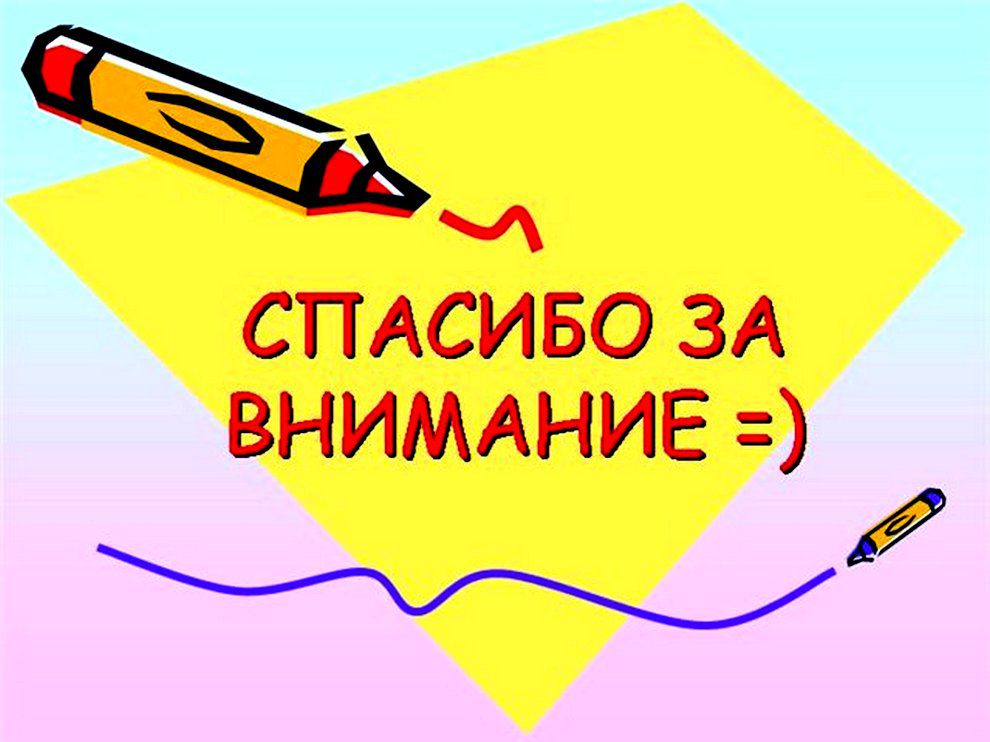